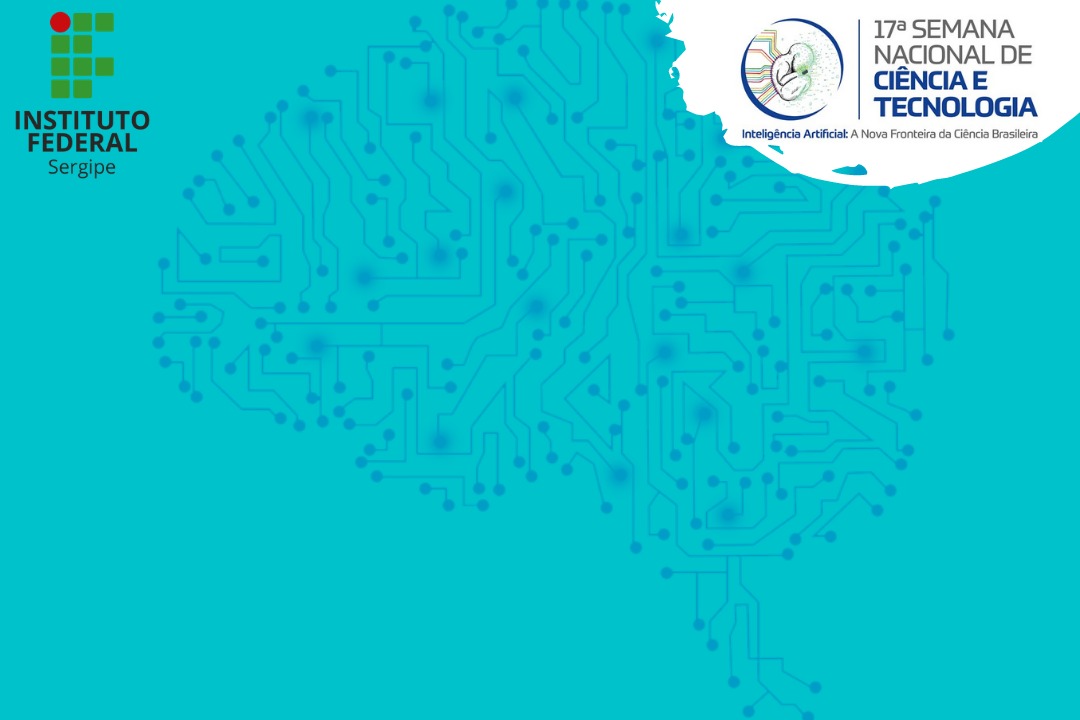 PREMIAÇÕES
TRABALHOS CIENTÍFICOS 
SNCT IFS 2020
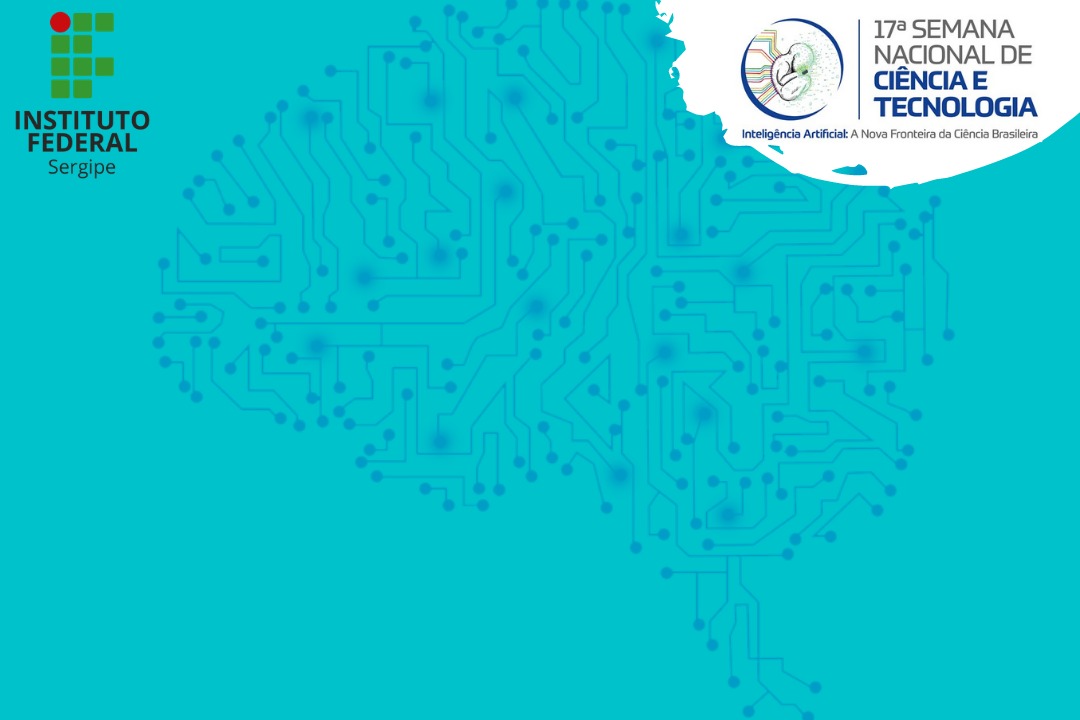 2º 
SEMINÁRIO DE PESQUISA TÉCNICO-ADMINISTRATIVO - SPTAE
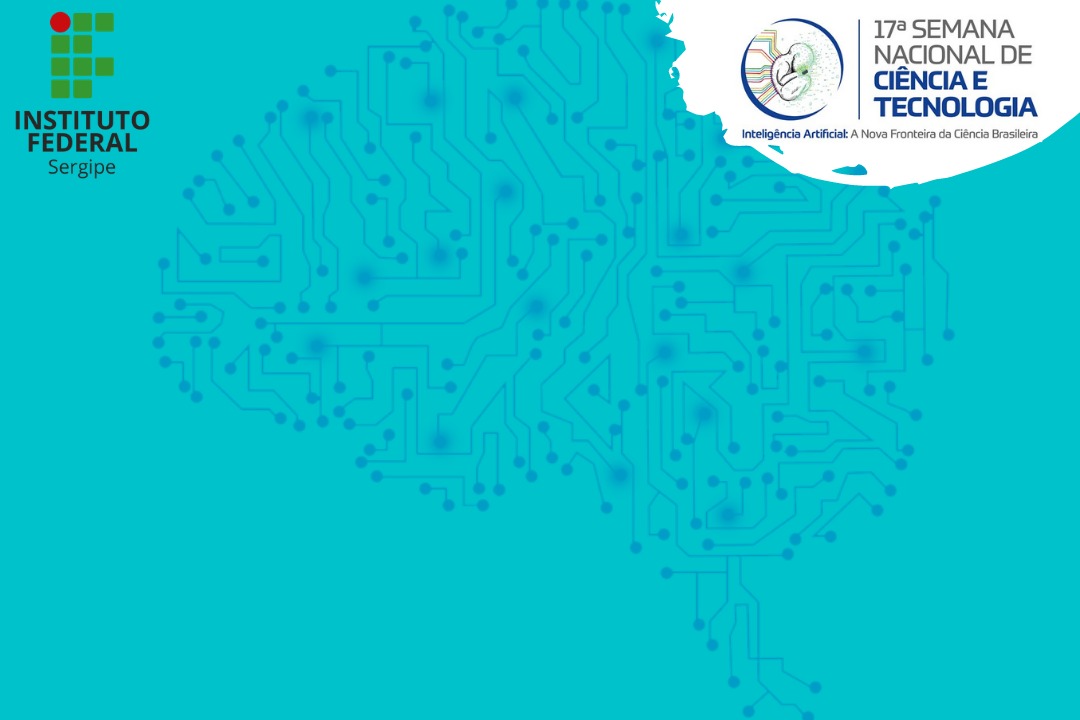 PREMIAÇÕES 
SNCT IFS 2010
2º SEMINÁRIO DE PESQUISA TÉCNICO-ADMINISTRATIVO - SPTAE
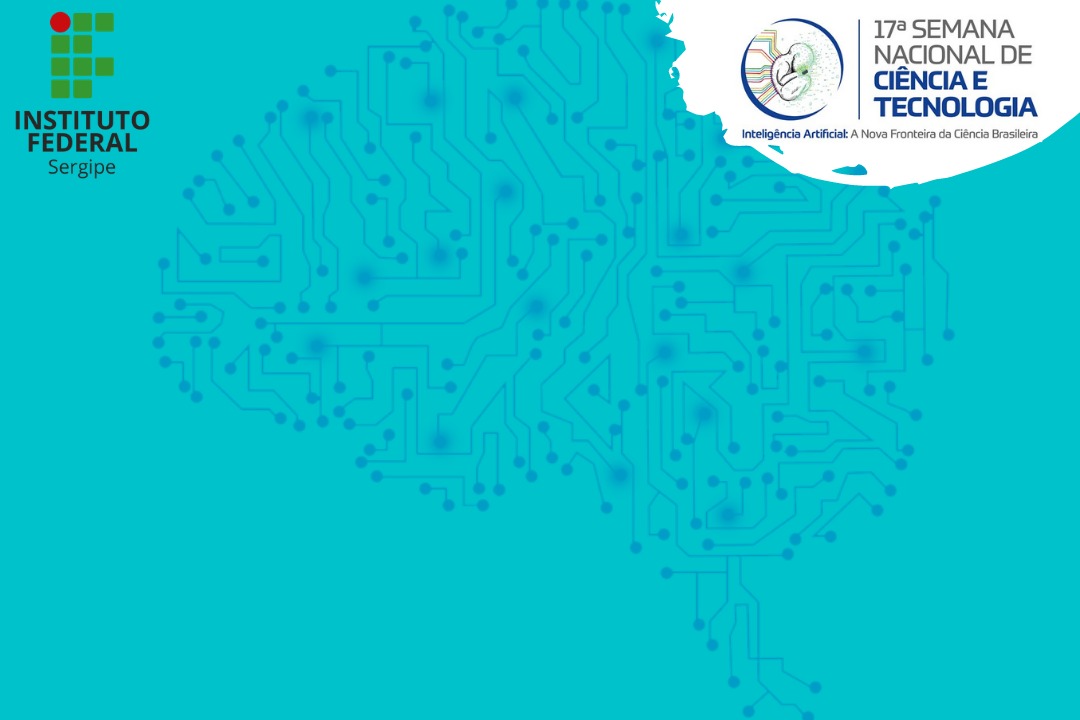 PREMIAÇÕES 
SNCT IFS 2010
2º SEMINÁRIO DE PESQUISA TÉCNICO-ADMINISTRATIVO - SPTAE
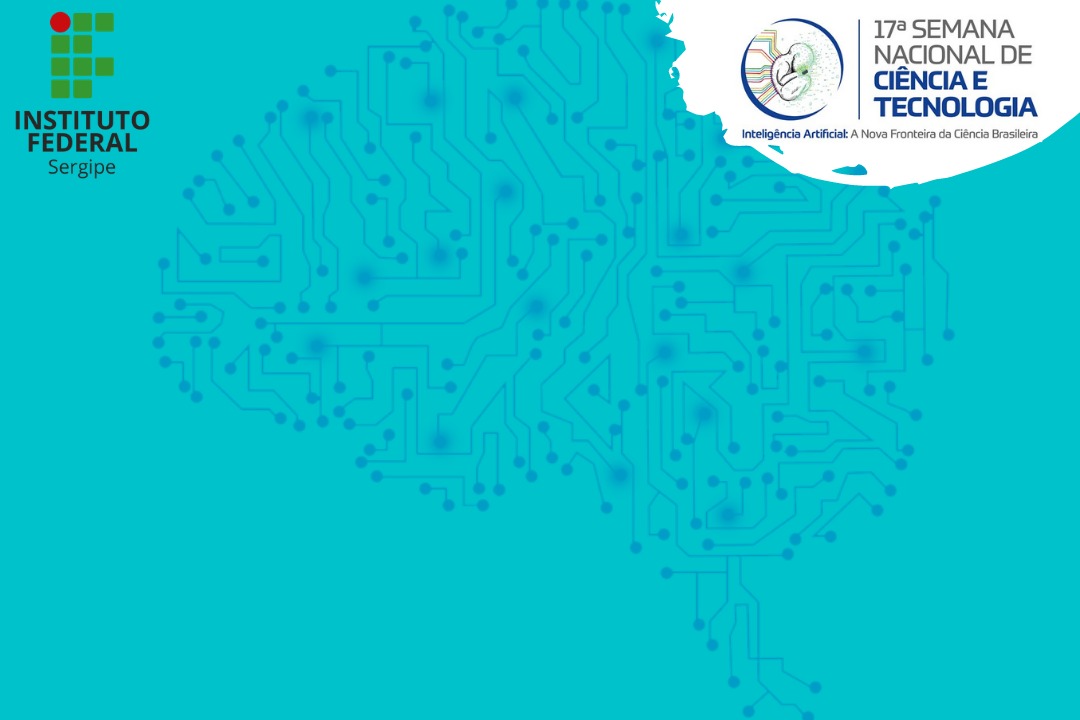 PREMIAÇÕES 
SNCT IFS 2010
2º SEMINÁRIO DE PESQUISA TÉCNICO-ADMINISTRATIVO - SPTAE
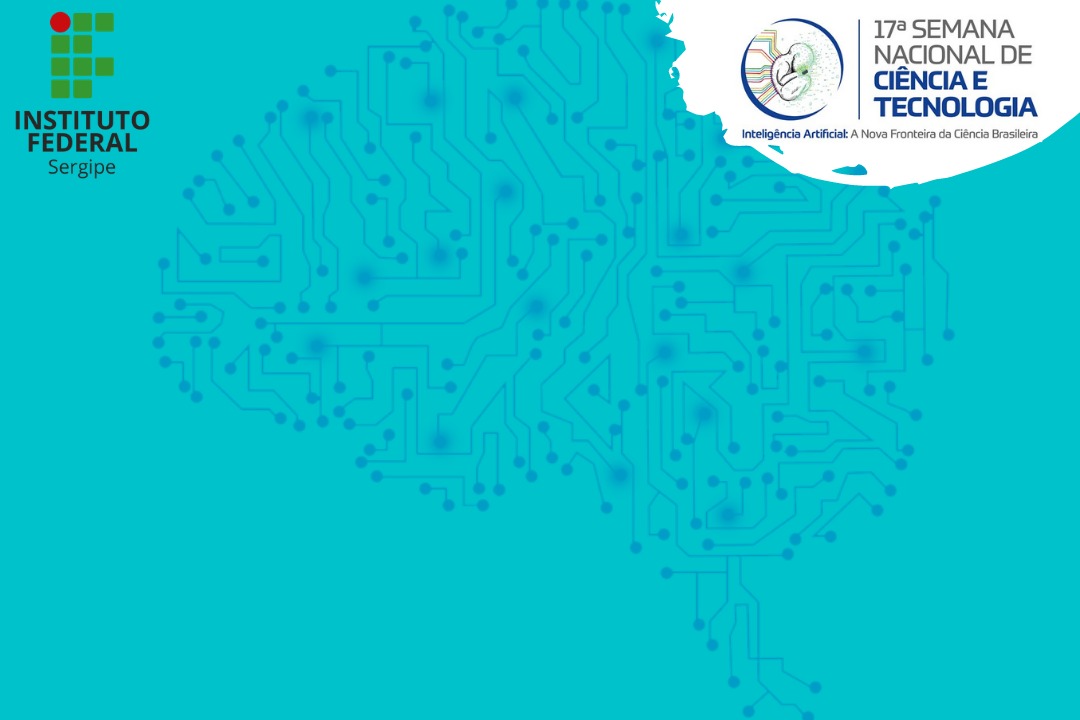 5ª 
SEMANA DE EXTENSÃO - SEMEXT
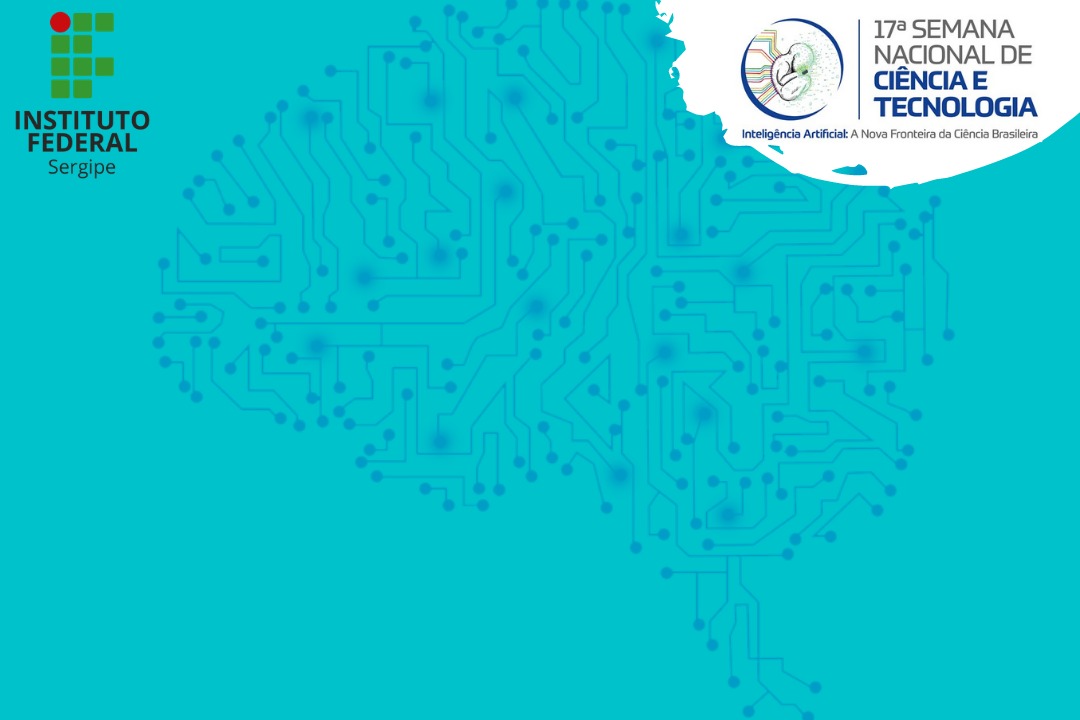 PREMIAÇÕES 
SNCT IFS 2010
5ª SEMANA DE EXTENSÃO - SEMEXT
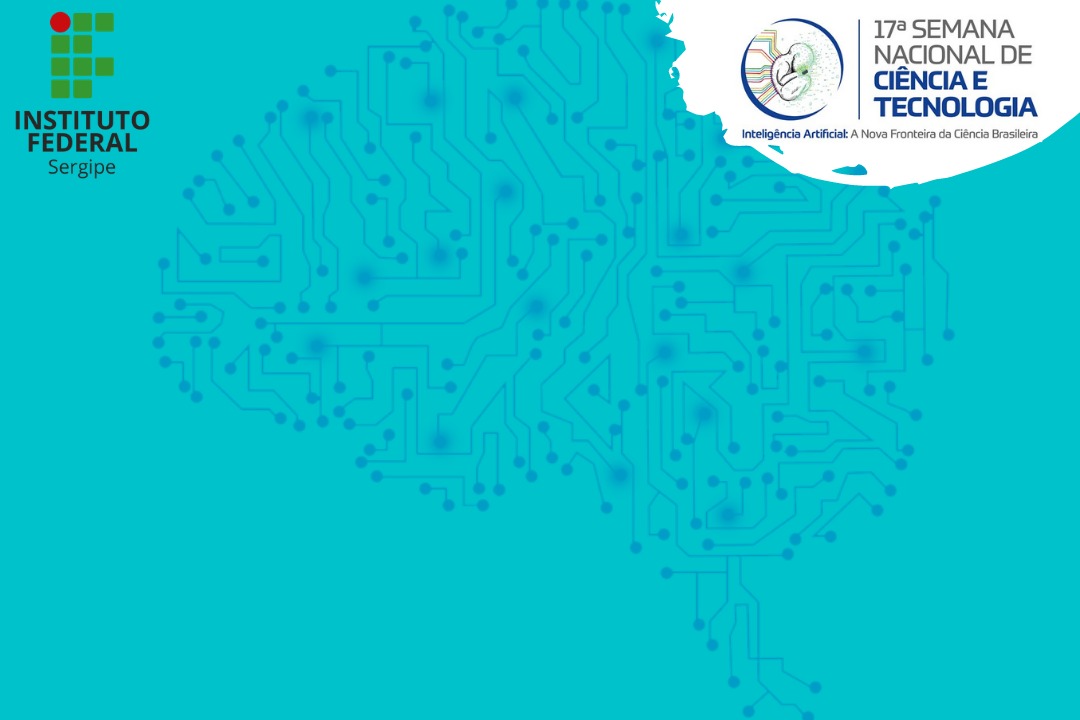 PREMIAÇÕES 
SNCT IFS 2010
5ª SEMANA DE EXTENSÃO - SEMEXT
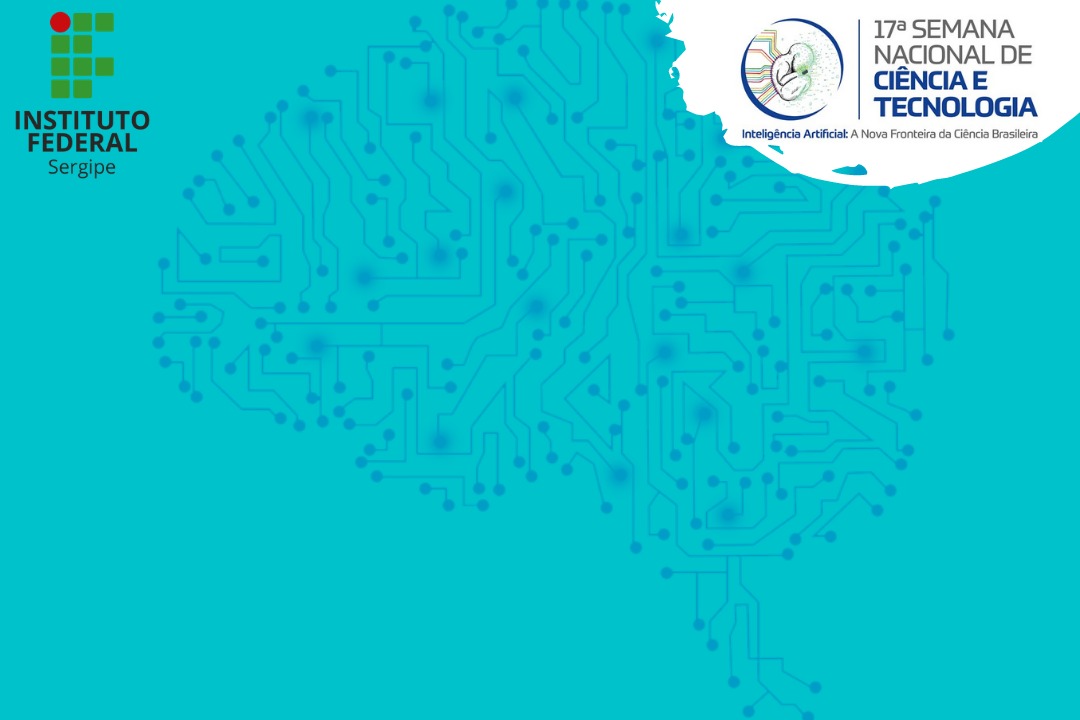 PREMIAÇÕES 
SNCT IFS 2010
5ª SEMANA DE EXTENSÃO - SEMEXT
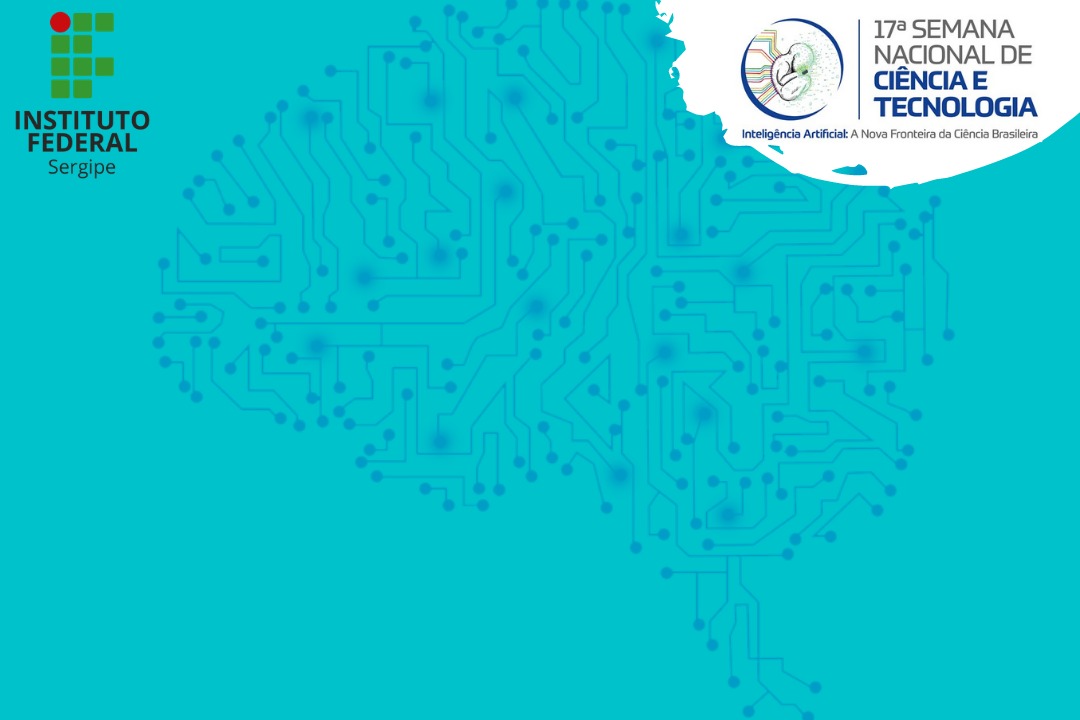 3º 
FÓRUM DE PÓS-GRADUAÇÃO - FPGRAD
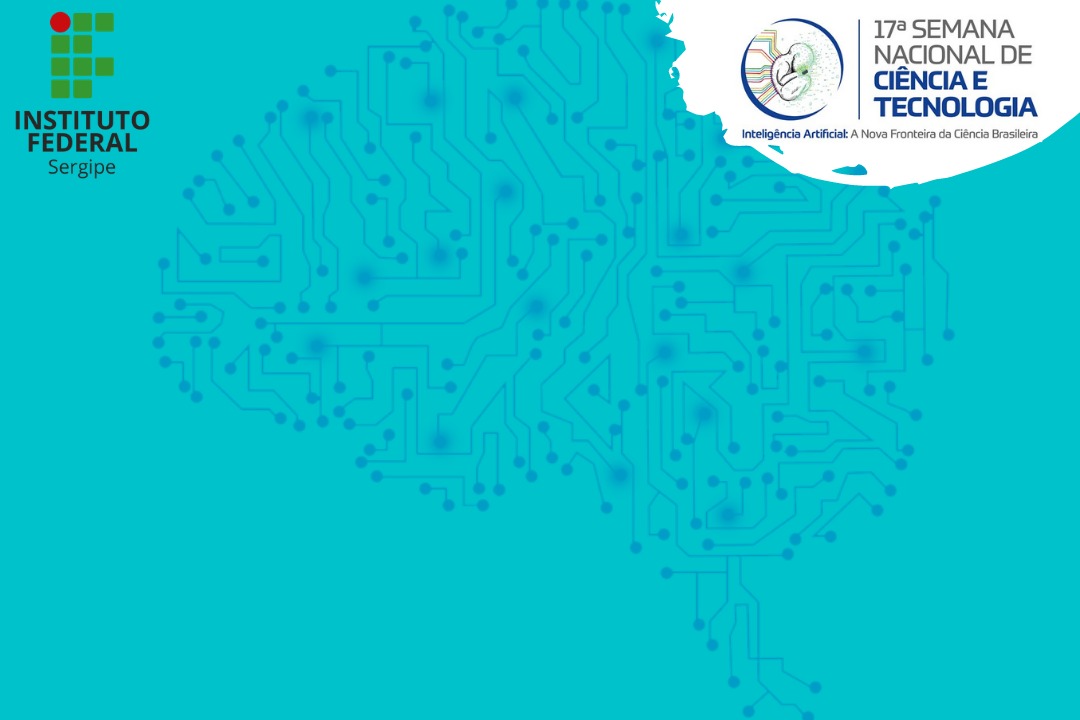 PREMIAÇÕES 
SNCT IFS 2010
3º FÓRUM DE PÓS-GRADUAÇÃO - FPGRAD
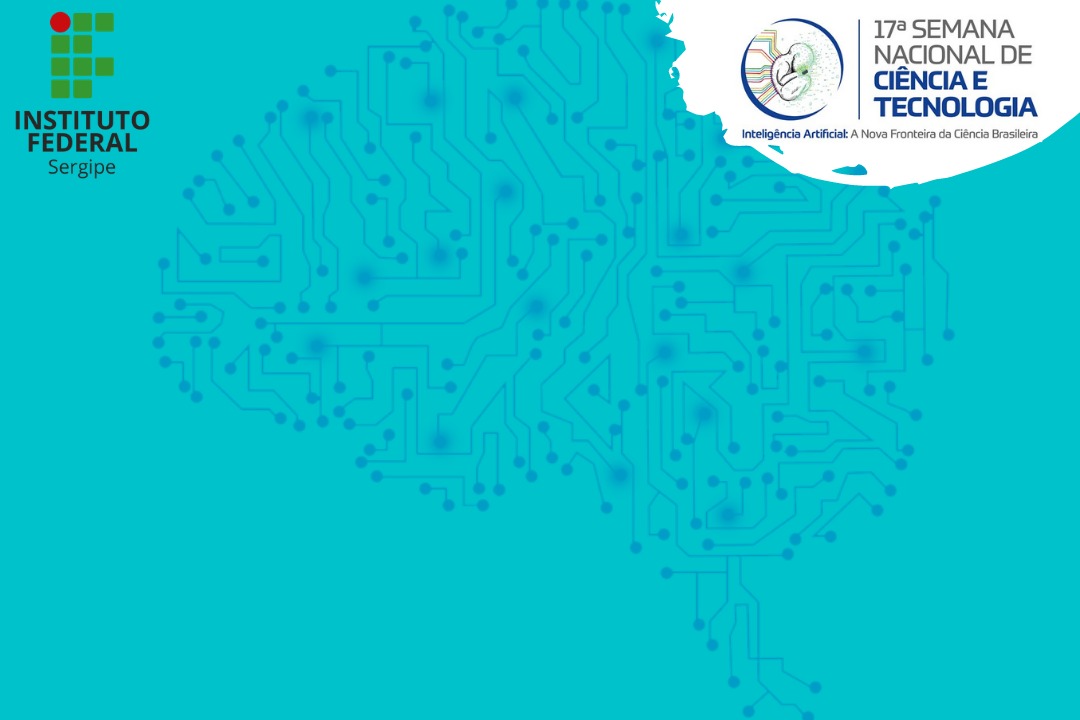 PREMIAÇÕES 
SNCT IFS 2010
3º FÓRUM DE PÓS-GRADUAÇÃO - FPGRAD
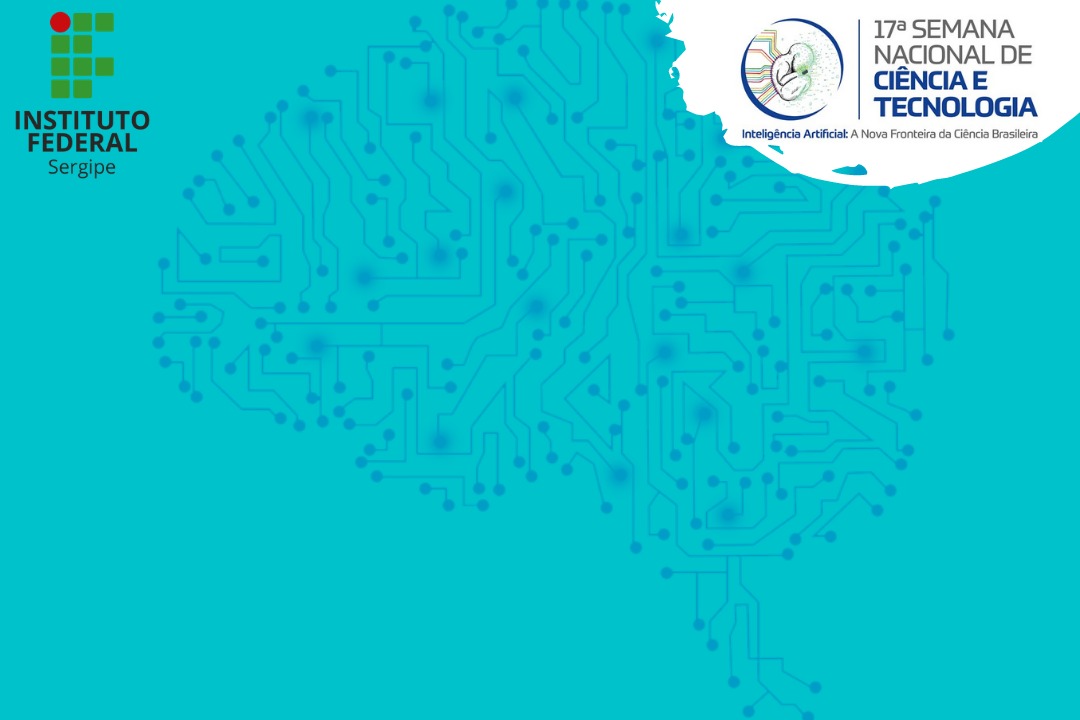 PREMIAÇÕES 
SNCT IFS 2010
3º FÓRUM DE PÓS-GRADUAÇÃO - FPGRAD
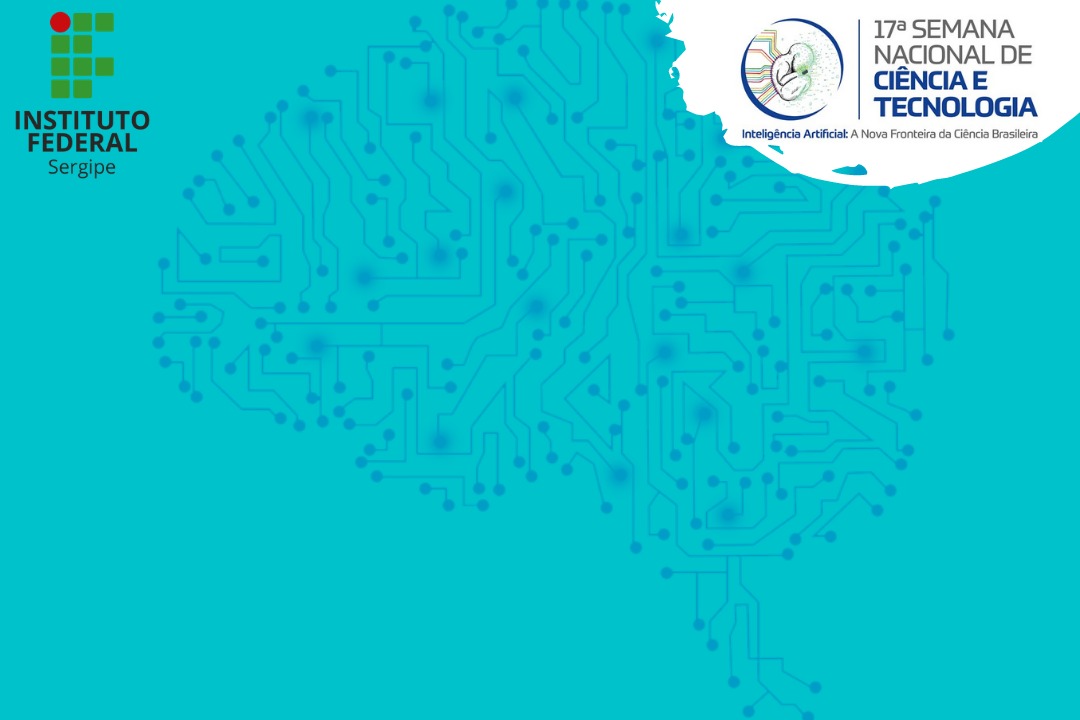 HONRA AO MÉRITO
SNCT IFS 2010
2ª MOSTRA DE PRODUTOS TÉCNICO-TECNOLÓGICOS DO MESTRADO PROFISSIONAL EM TURISMO (PPMTUR/IFS)
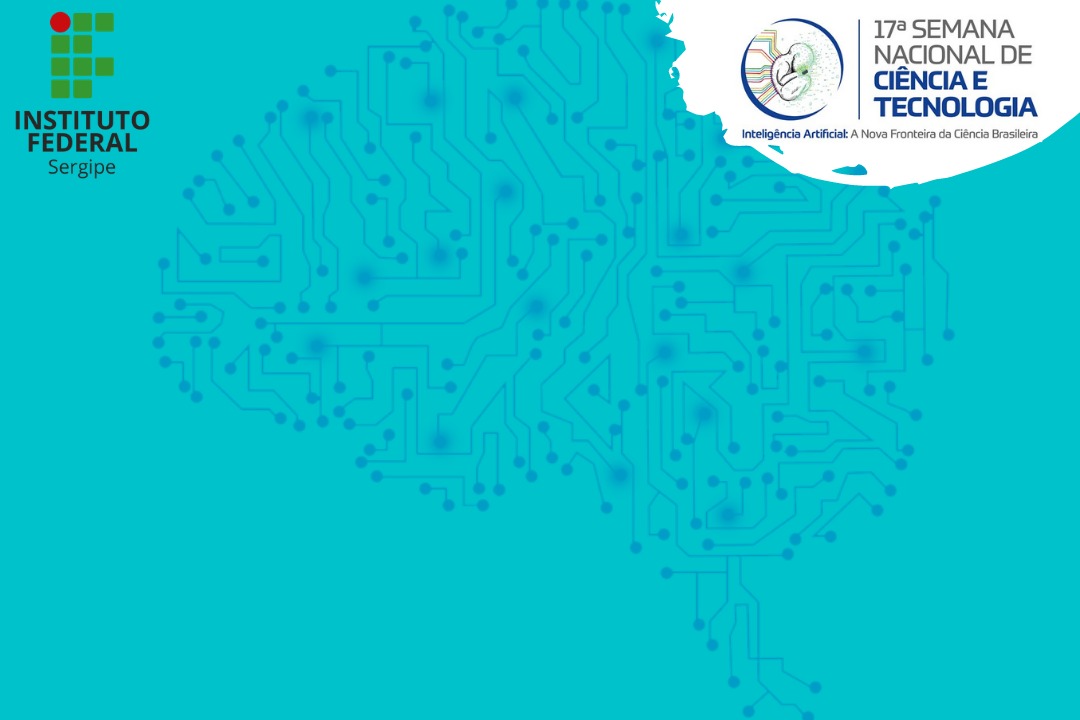 HONRA AO MÉRITO
SNCT IFS 2010
2ª MOSTRA DE PRODUTOS TÉCNICO-TECNOLÓGICOS DA PÓS-GRADUAÇÃO EM EDUCAÇÃO PROFISSIONAL E TECNOLÓGICA DO IFS (ProfEPT/IFS)
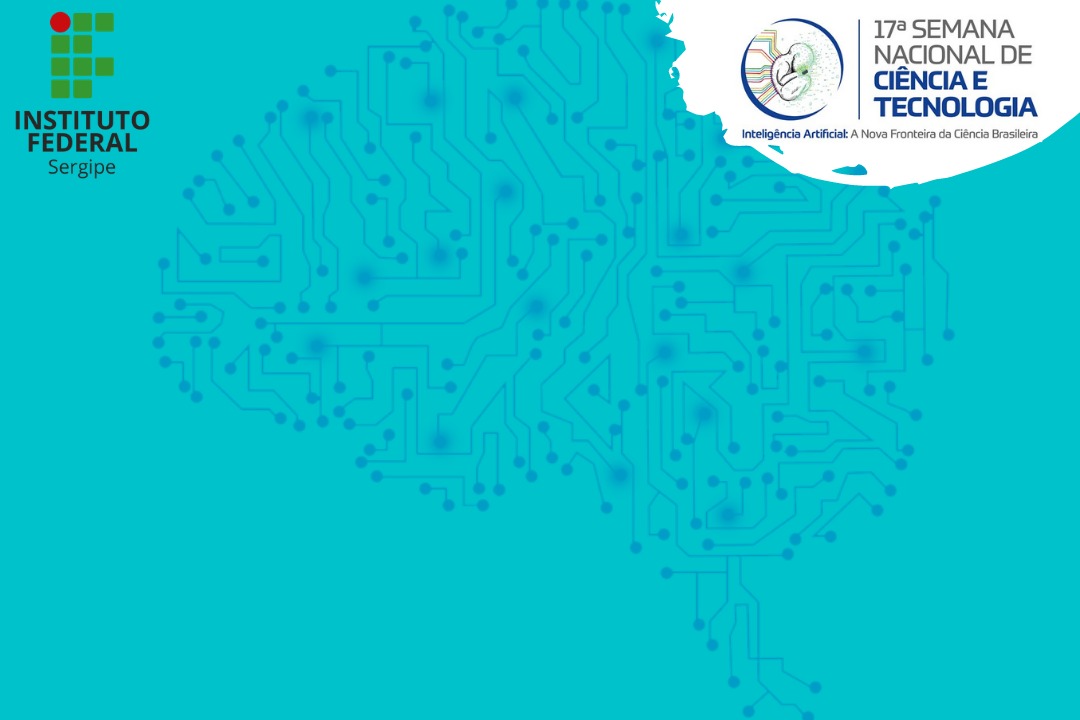 2º 
SEMINÁRIO DE INOVAÇÃO - INOVAR
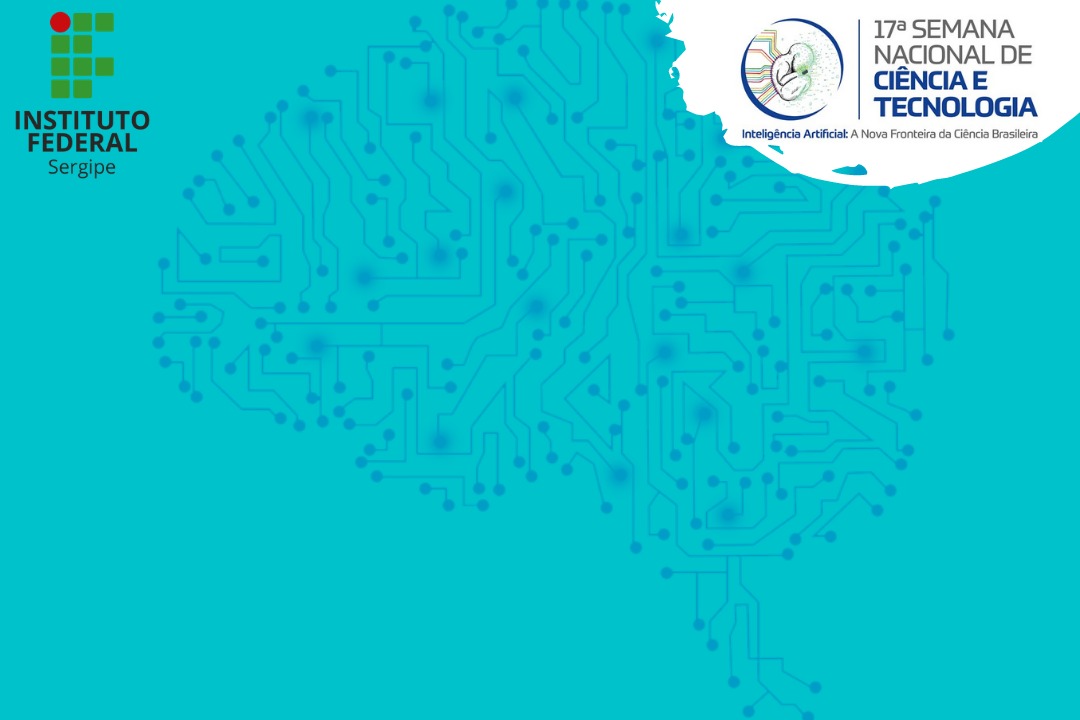 PREMIAÇÕES 
SNCT IFS 2010
2º SEMINÁRIO DE INOVAÇÃO - INOVAR
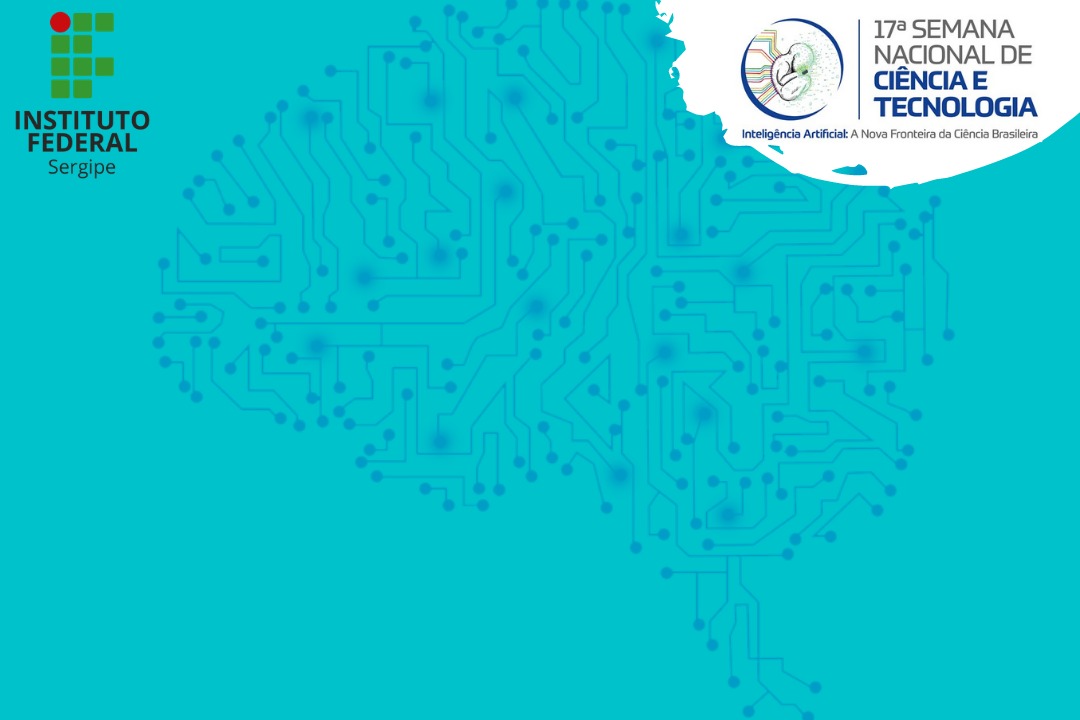 PREMIAÇÕES 
SNCT IFS 2010
2º SEMINÁRIO DE INOVAÇÃO - INOVAR
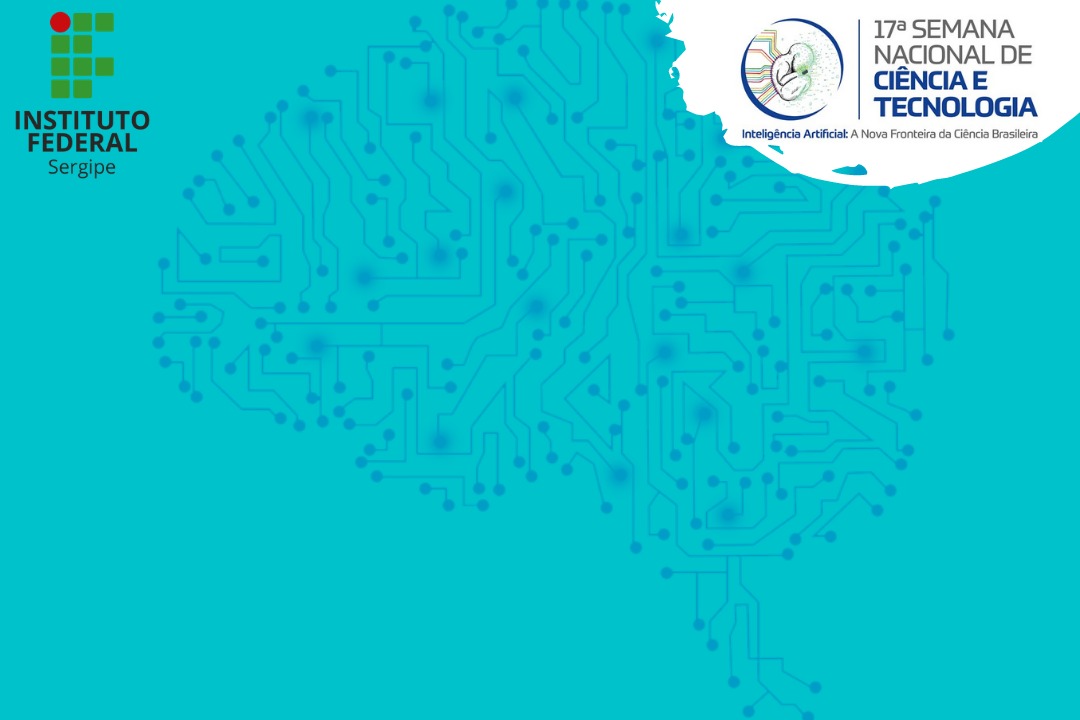 PREMIAÇÕES 
SNCT IFS 2010
2º SEMINÁRIO DE INOVAÇÃO - INOVAR
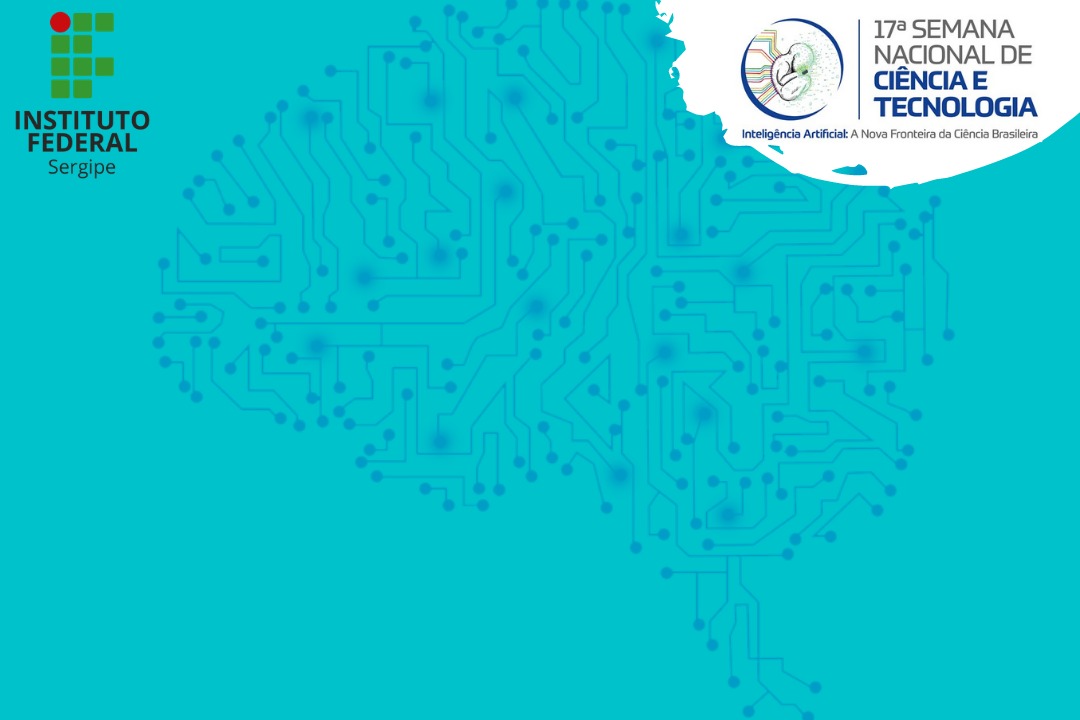 7º 
CONGRESSO DE INICIAÇÃO CIENTÍFICA - IC
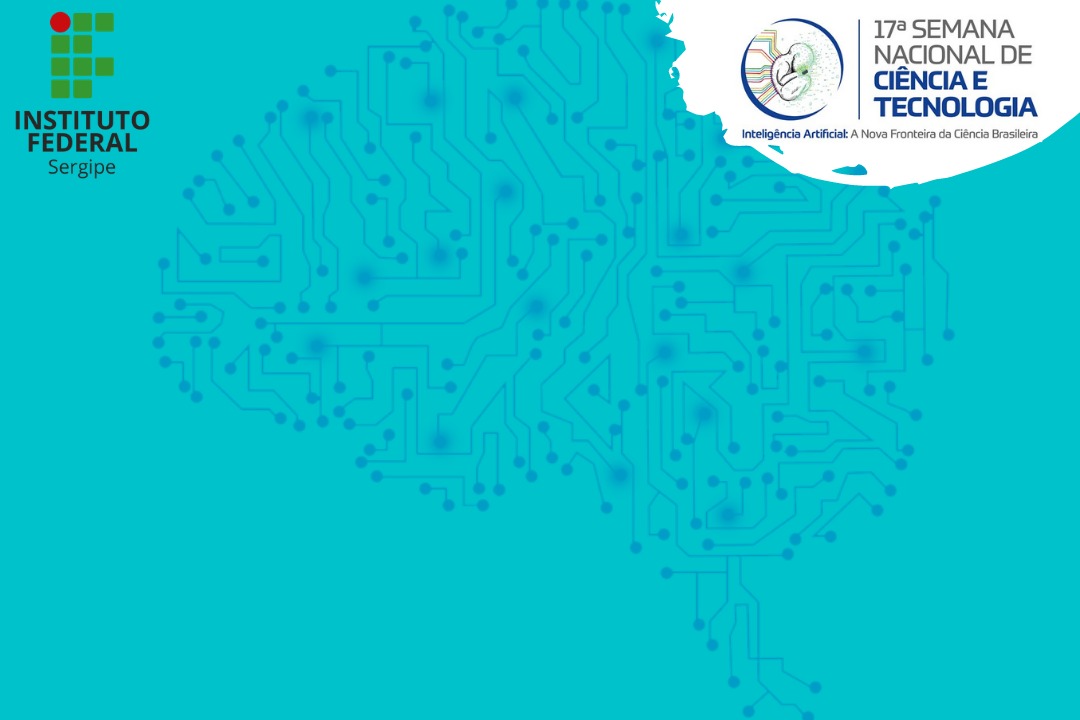 PREMIAÇÕES 
SNCT IFS 2010
7º CONGRESSO DE INICIAÇÃO CIENTÍFICA - IC
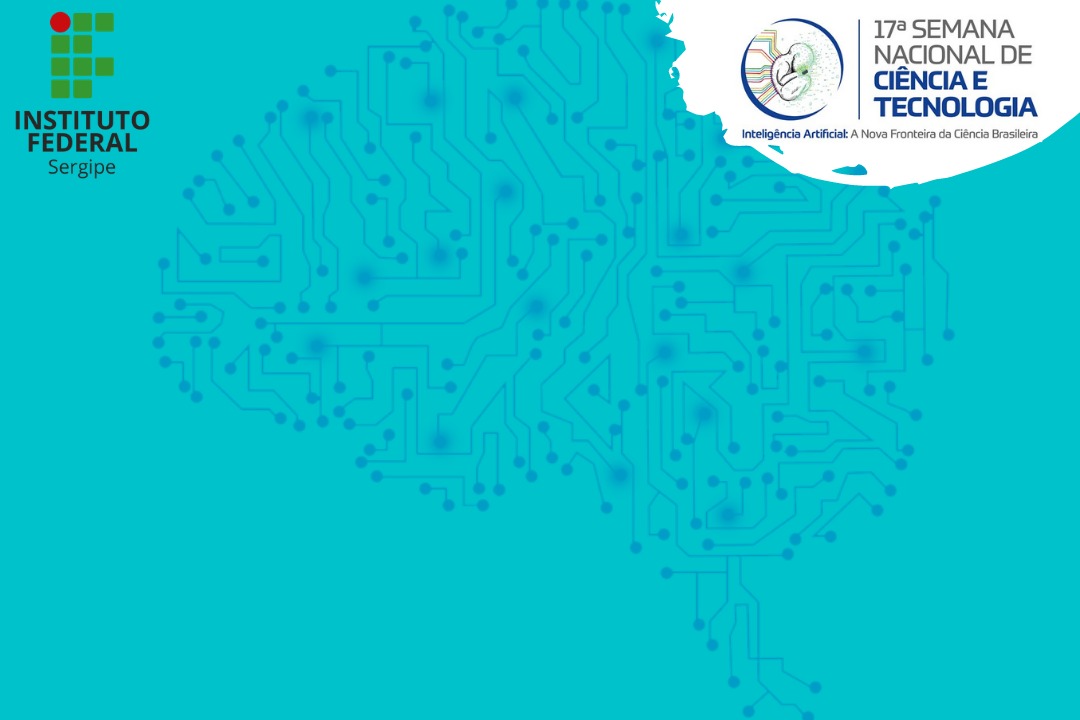 PREMIAÇÕES 
SNCT IFS 2010
7º CONGRESSO DE INICIAÇÃO CIENTÍFICA - IC
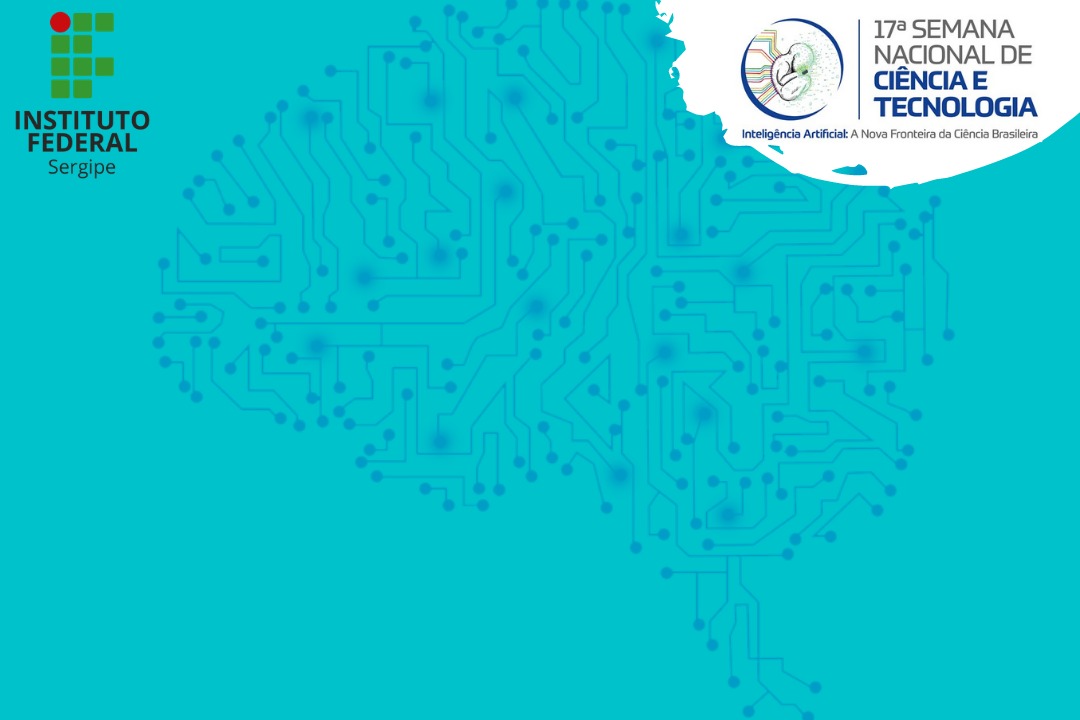 PREMIAÇÕES 
SNCT IFS 2010
7º CONGRESSO DE INICIAÇÃO CIENTÍFICA - IC